Citología no ginecológica en frotis ginecológico
Dra. Himelda Chávez Torres
Servicio de Citología
Hospital Edgardo Rebagliati Martins
Lima –Perú
Citología no ginecológica
CARAL
Ancash 5000 ac
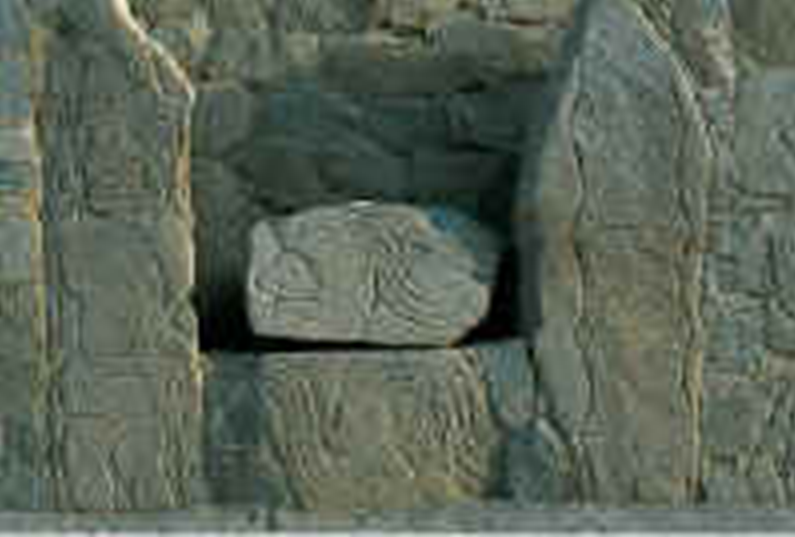 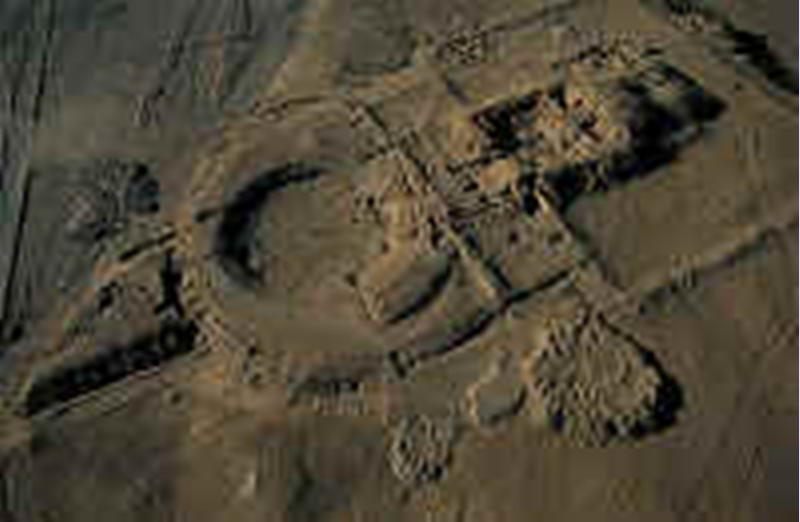 [Speaker Notes: EL HOMBRE DA CARAL ESTADIO Y GRABADOS DE CARAL]
Chavín de Huantar  
Cultura madre de la civilización andina
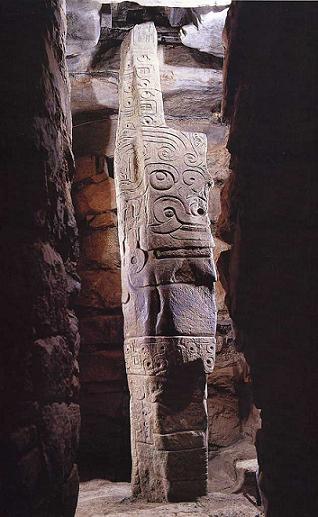 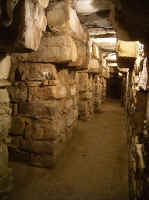 Ancash  326 ac
[Speaker Notes: Chavin 327 ac]
metaplasia
Metaplasia tubal
Metaplasia transicional
Metaplasia transicional
Metaplasia transicional
Metaplasia transicional
Atrofia
[Speaker Notes: Durante el desarrollo embrionario, en ausencia de cromosoma Y, se producen una serie de cambios que conducirán a la diferenciación de las gonadas indiferenciadas en ovarios, y al desarrollo de los conductos de Muller, que se fusionan en su parte inferior formar el cuerpo y el cuello del útero .En su extremo superior se convierten en las trompas de Falopio.El embrión de 4 semanas posee una cloaca en su extremo caudal, que a partir de ese momento y hasta la semana 7 se dividirá en dos partes por el descenso de una delgada pared o cresta mesodérmica: seno urogenital y conducto anorectal. El seno urogenital (endodérmico) tiene una parte superior que originará la vejiga, un extremo que formará la parte final de la uretra y una zona media que en el hombre formará la uretra prostática y membranosa.(hacia el 3er mes una parte de la uretra dará lugar a la próstata por evaginación, y a las glándulas uretrales en la mujer). El descenso del útero rudimentario produce un estímulo para la aparición de los bulbos sinovaginales, de origen endodérmico, que son en principio sólidos y luego se ahuecan para formar el tercio inferior de la vagina. El tercio superior de la vagina es mesodérmico pues se origina en la parte caudal de los conductos de Muller fusionados. Como se aprecia en esta breve descripción, los aparatos genitales y urinarios están relacionados embriológicamente, lo que explica la persistencia, durante la vida adulta, de pequeños focos celulares que se intercalan entre los tejidos de un órgano al cual no pertenecerían y pueden multiplicarse por acción de diversos estímulos. La presencia de epitelio de tipo pavimentoso en vejiga y uretra, recubiertos fundamentalmente por epitelio de transición (urotelio), es un hecho conocido que se utiliza con fines prácticos al realizar urocitogramas.Inversamente, en el epitelio mulleriano que tapiza útero, trompas y parte de vagina, existen células poco diferenciadas que frente a ciertos estímulos podrían sufrir una diferenciación parcial a células uroteliales. Este es el caso que nos ocupa en la presente publicación.En mujeres menopáusicas o perimenopáusicas, puede desarrollarse un epitelio denominado Metaplasia Transicional, detectado en exocervix, zona de transformación, vagina, endometrio, ovario y trompas (1). Consiste en un epitelio de más de 10 capas celulares, formado por células de igual tamaño en todo su espesor y con una relación núcleo-citoplasma relativamente alta. Los núcleos se disponen verticalmente (con su eje mayor perpendicular a la membrana basal) en las capas inferiores y horizontalmente en la superficie, donde las células más superficiales muestran un citoplasma más pálido, a semejanza de las células “en sombrilla” del urotelio. Alrededor de los núcleos se observa una zona más clara, un halo que no debe ser confundido con el típico halo del koilocito. El rasgo más destacado de estas células es la presencia de “surcos” nucleares, paralelos al eje longitudinal, expresados por casi todas la células de este epitelio (2). La ultraestructura muestra que estos surcos corresponden a invaginaciones citoplasmáticas dentro del núcleo.(3)Por inmunomarcación se han detectado citoqueratinas 7 y 20, típicas de urotelio (2)La exfoliación de la Metaplasia transicional muestra células con núcleos grandes, casi siempre agrupados y con una relación N/C relativamente alta. La cromatina es uniforme y pueden observarse pequeños nucleolos. Los surcos mencionados constituyen el signo que permite realizar el citodiagnóstico. (Figura 1-2)]
[Speaker Notes: Palaoro LRocher AESardi-Segovia M]
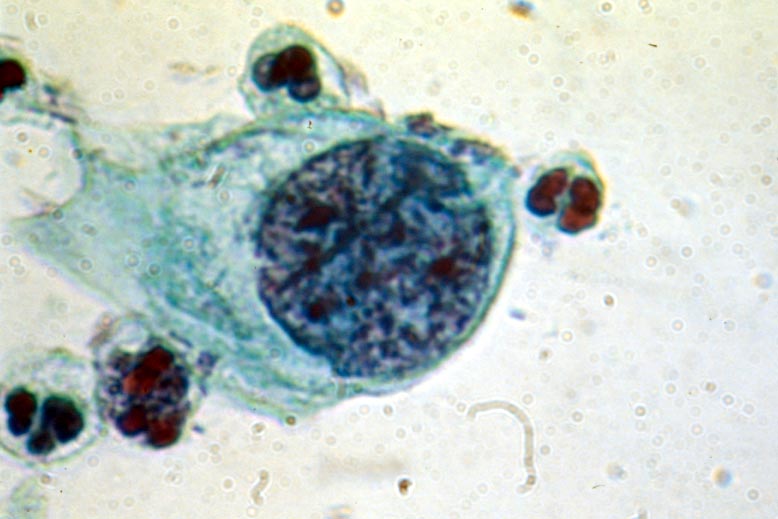 Tumbas reales de Sipan Cultura Mochica
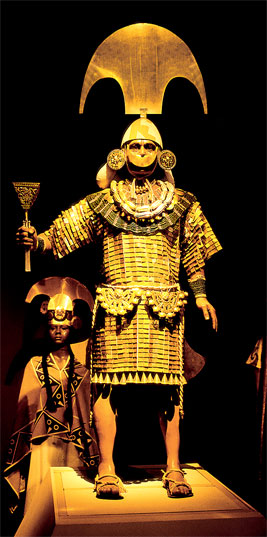 Lambayeque 400 dc
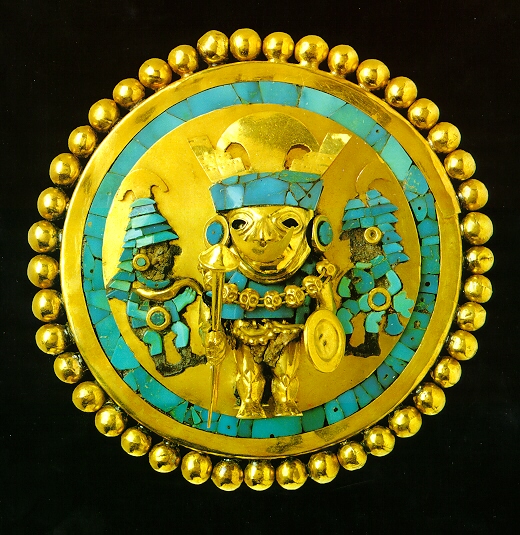 granulomatosa
[Speaker Notes: sarcoidosis]
Granuloma de cúpula
tbc
Mujer de 64 años con prolapso cervical
Manuel Medina Pérez 
Servicio de Anatomía PatológicaHospital de la MercedOsunaSevilla
España
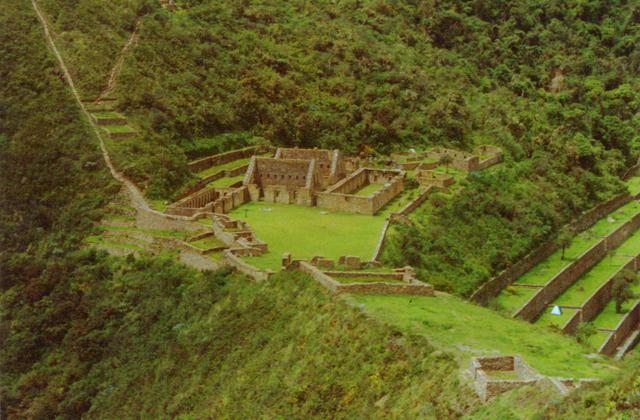 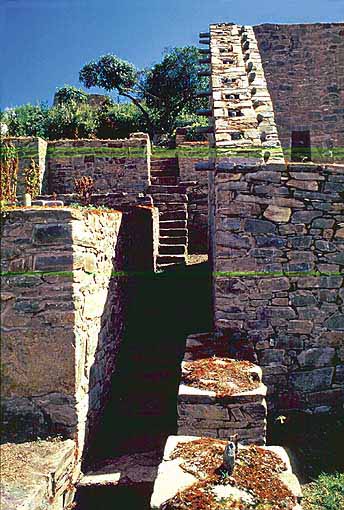 CHOQUEQUIRAO
CUSCO-APURIMAC 1500DC
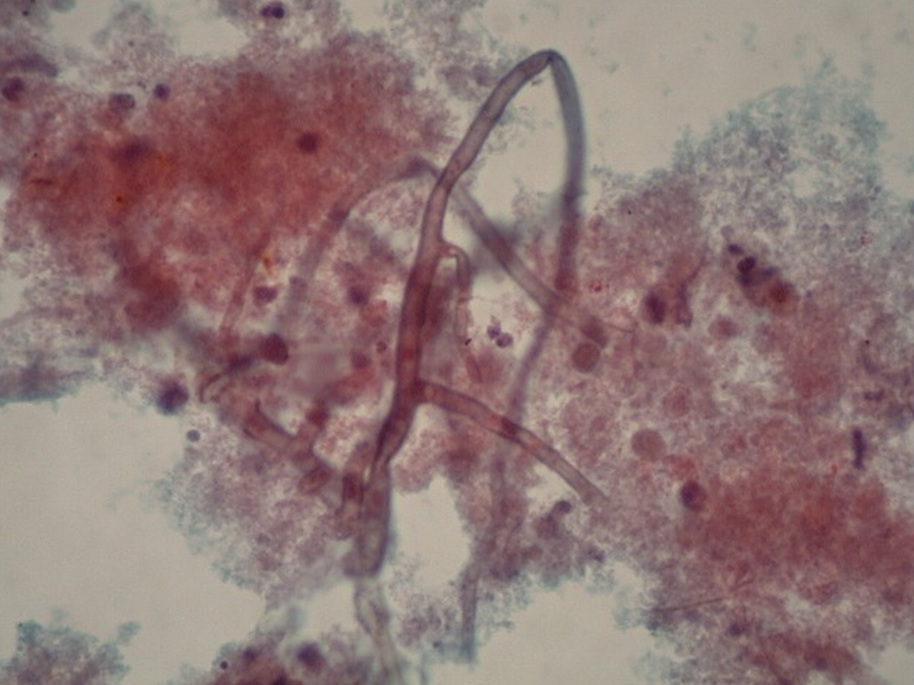 a
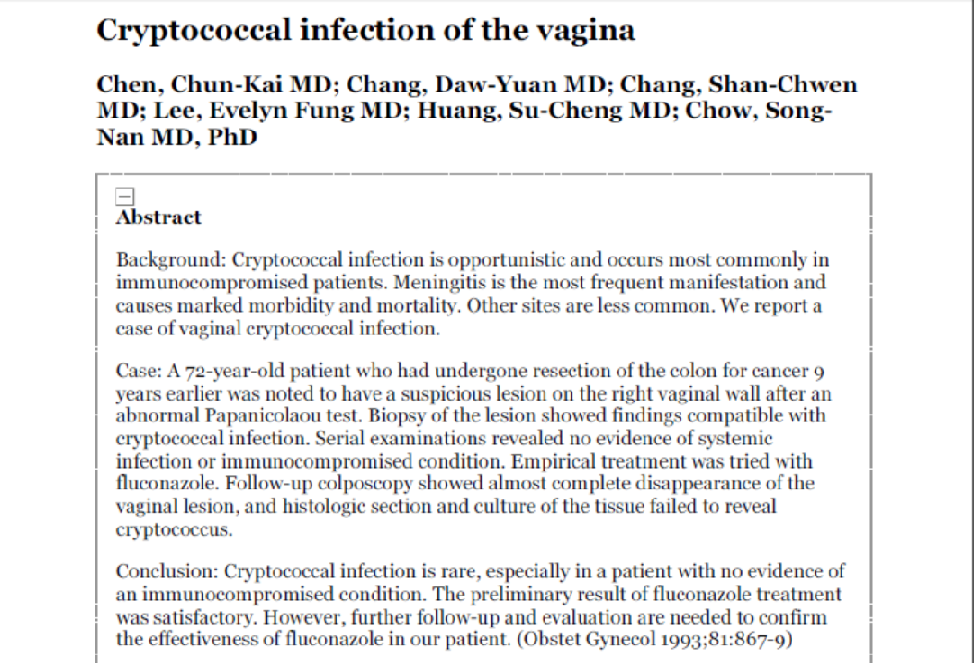 Enterobios vermicularis
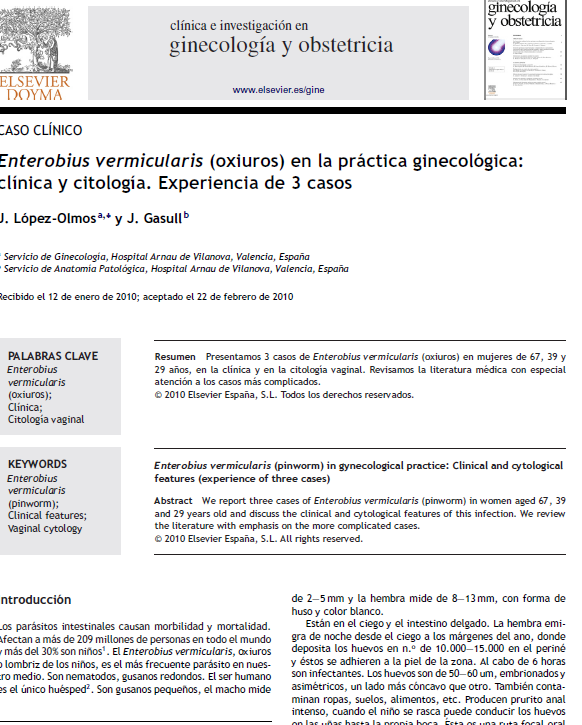 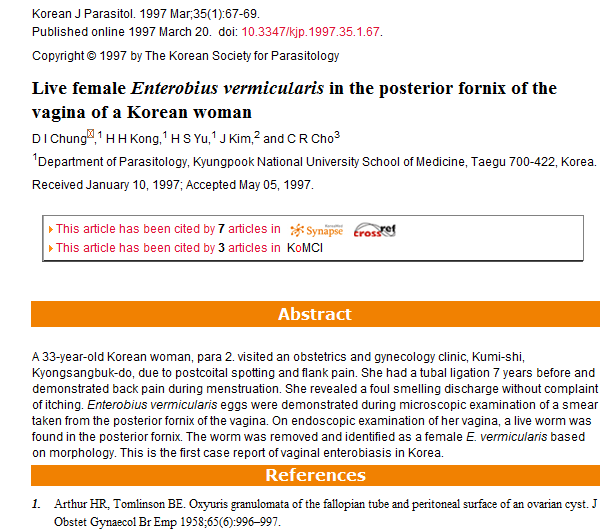 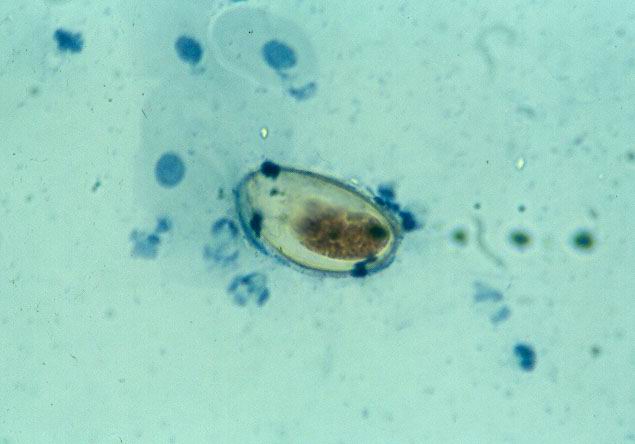 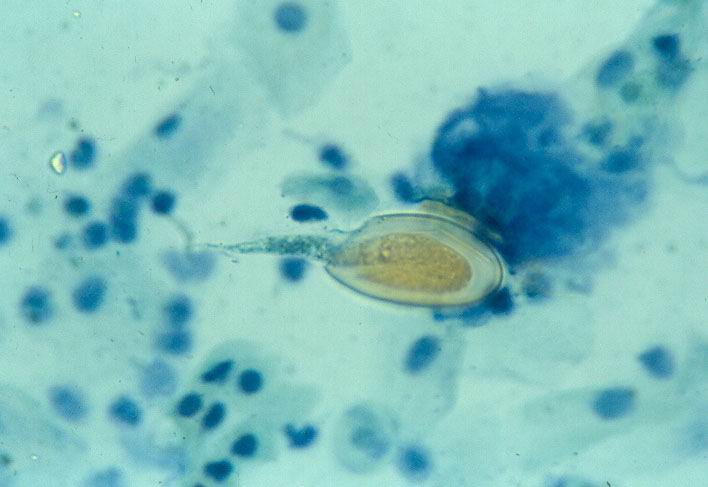 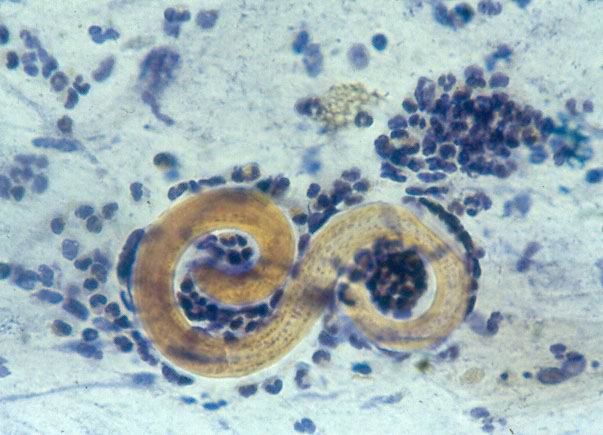 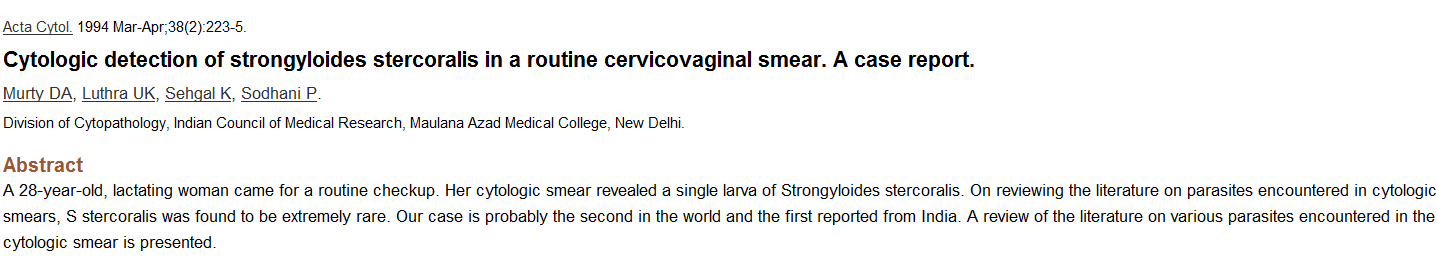 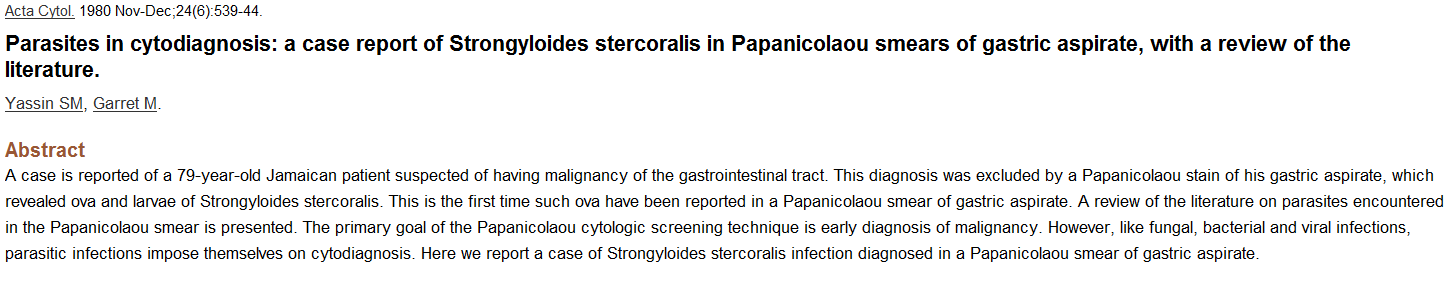 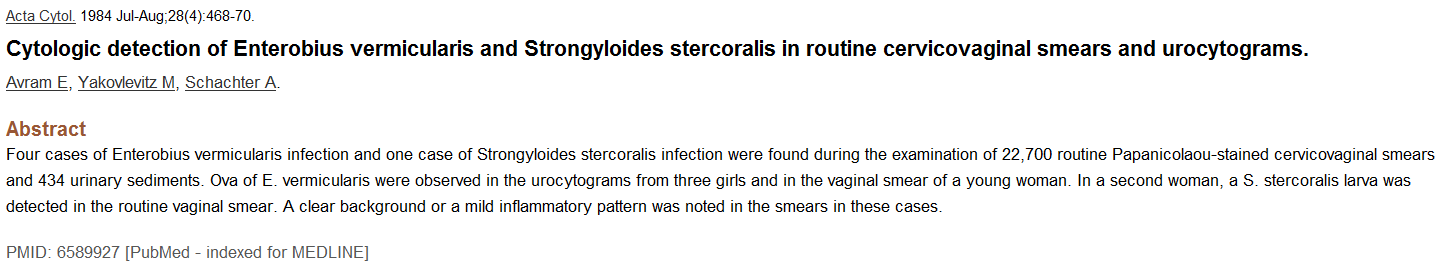 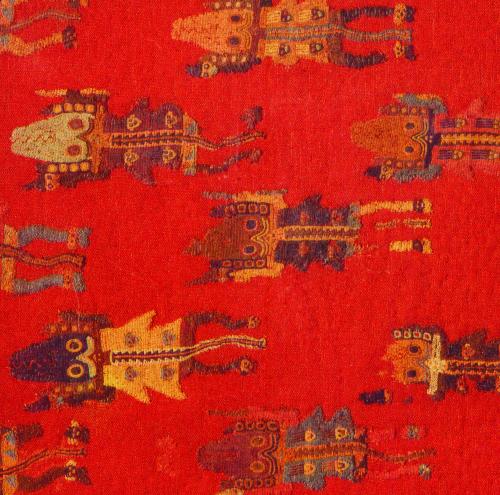 PARACAS
ICA  500 AC
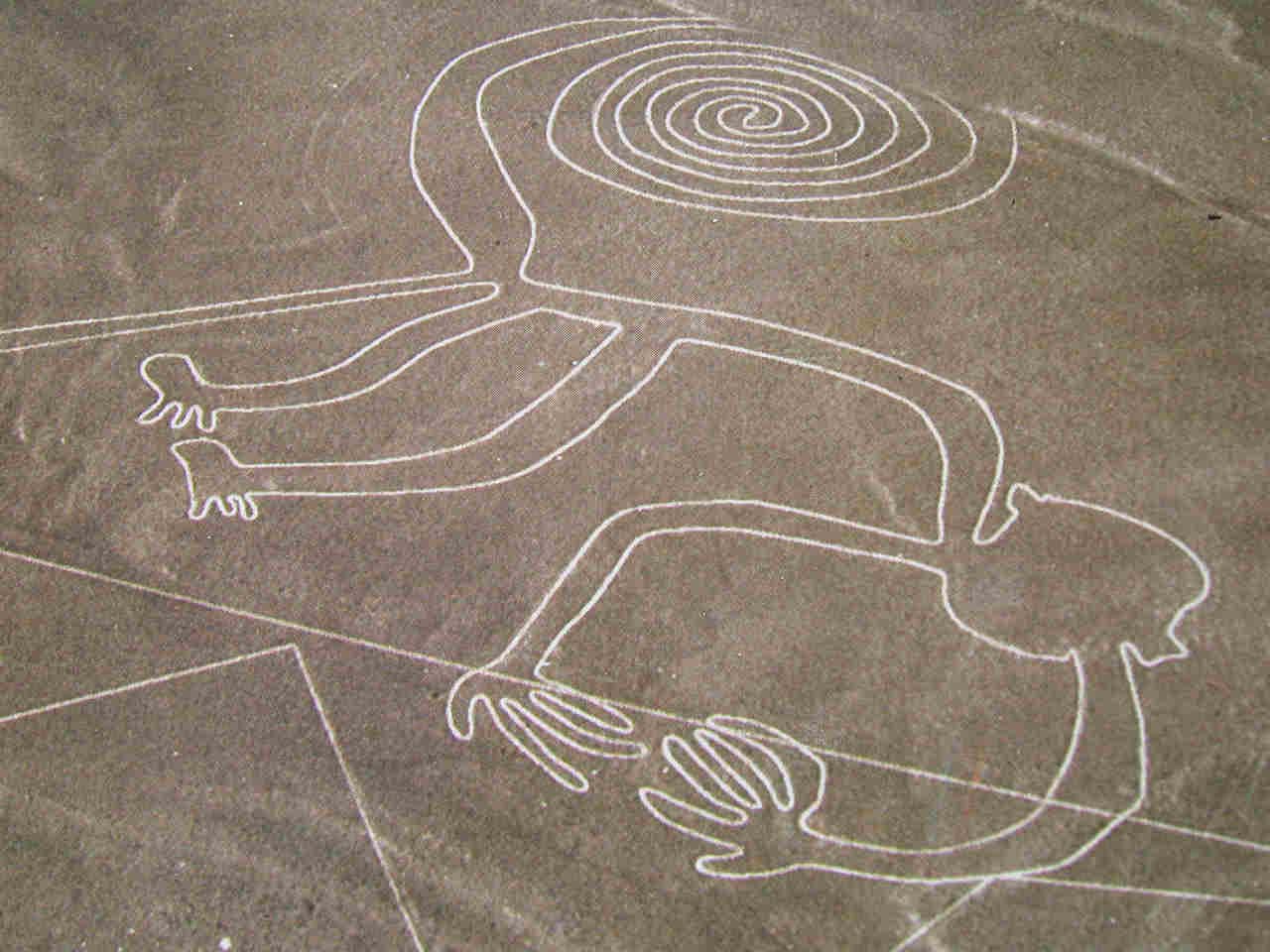 LINEAS DE NAZCA
ICA  500 DC
melanoma
[Speaker Notes: The overall annual incidence of melanoma of the female genital tract is less than 0.2 per 100,000 women. Of these, the majority arise in vulvar skin, accounting for 3-7% of melanomas in women. [11] Primary cervicovaginal malignant melanomas are uncommon tumors comprising approximately 2-5% of female genital tract melanomas. Fewer than 250 cases of vaginal melanomas and 60 cases of cervical melanomas have been reported to date. [11] Nigogosyan et al. described the presence of melanoblasts in vaginal mucosa in 3% of women, which could theoretically explain the origin of melanomas in this location. [12] Blue nevi in the cervix and vagina have also been described. [13],[14] In our study, most cases had deeply invasive tumors with a mean modified Breslow's thickness of >9.54 mm, which is significantly higher than the 2.91 mm recorded in a series of 19 cases of vaginal melanoma by Chung et al. [10] However, the Chung level of invasion was IV/V in all of our cases, similar to that observed by the authors in their study. [10]]
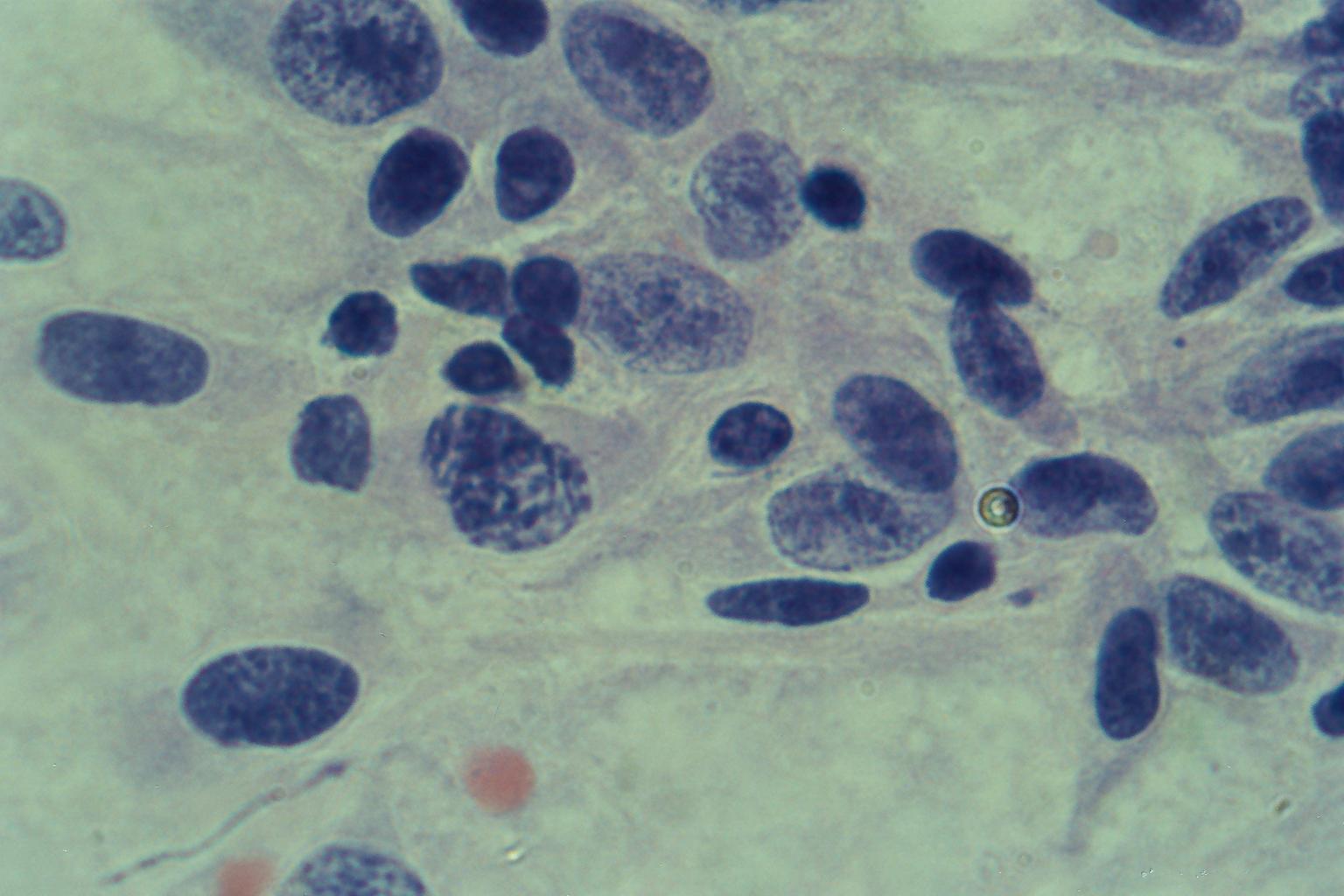 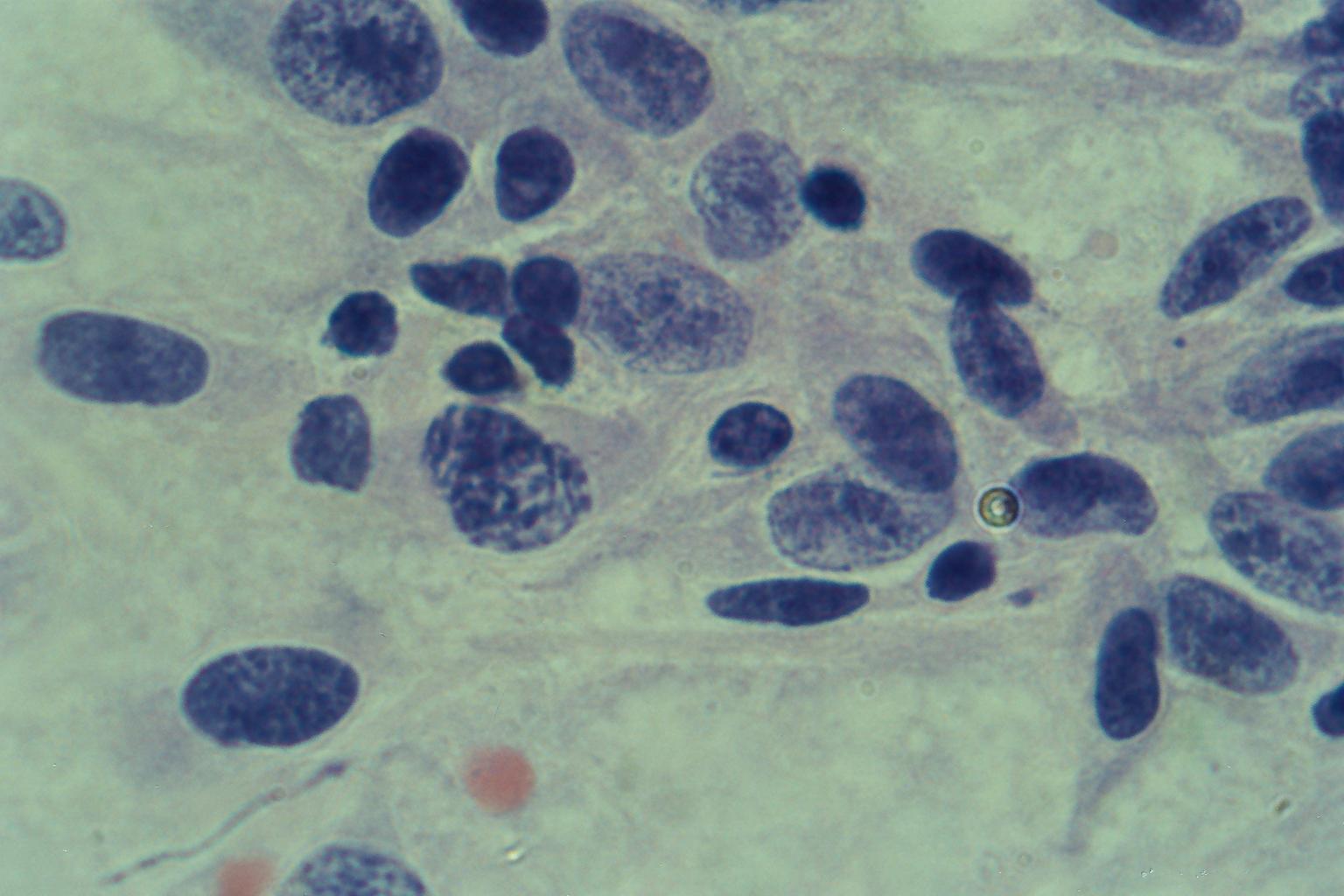 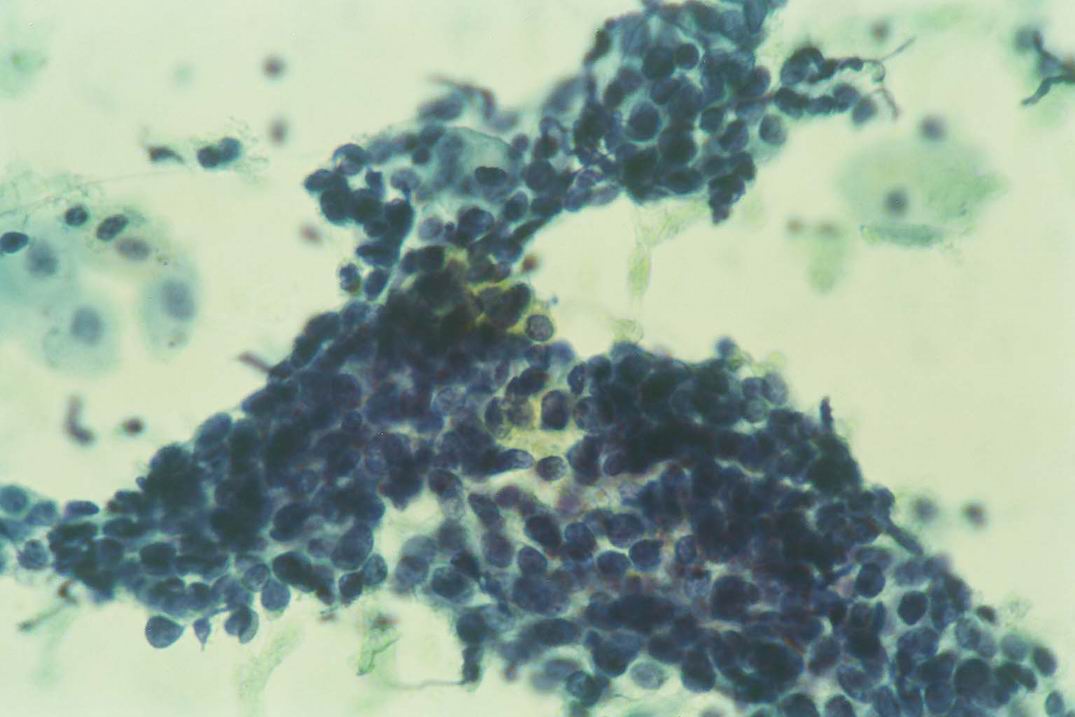 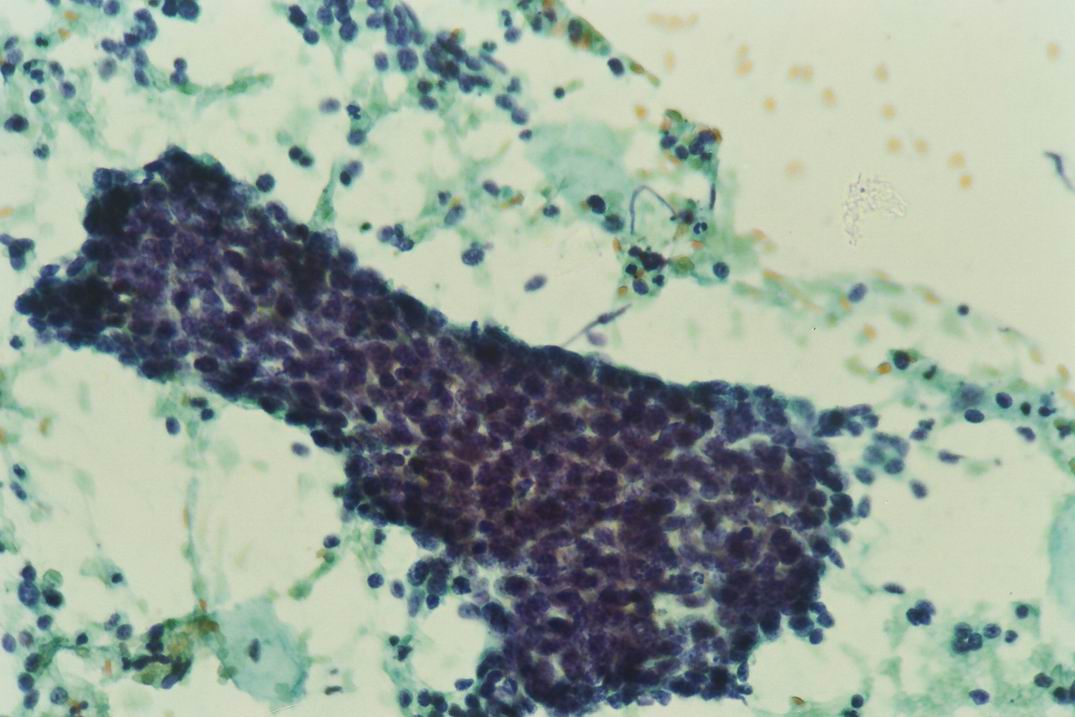 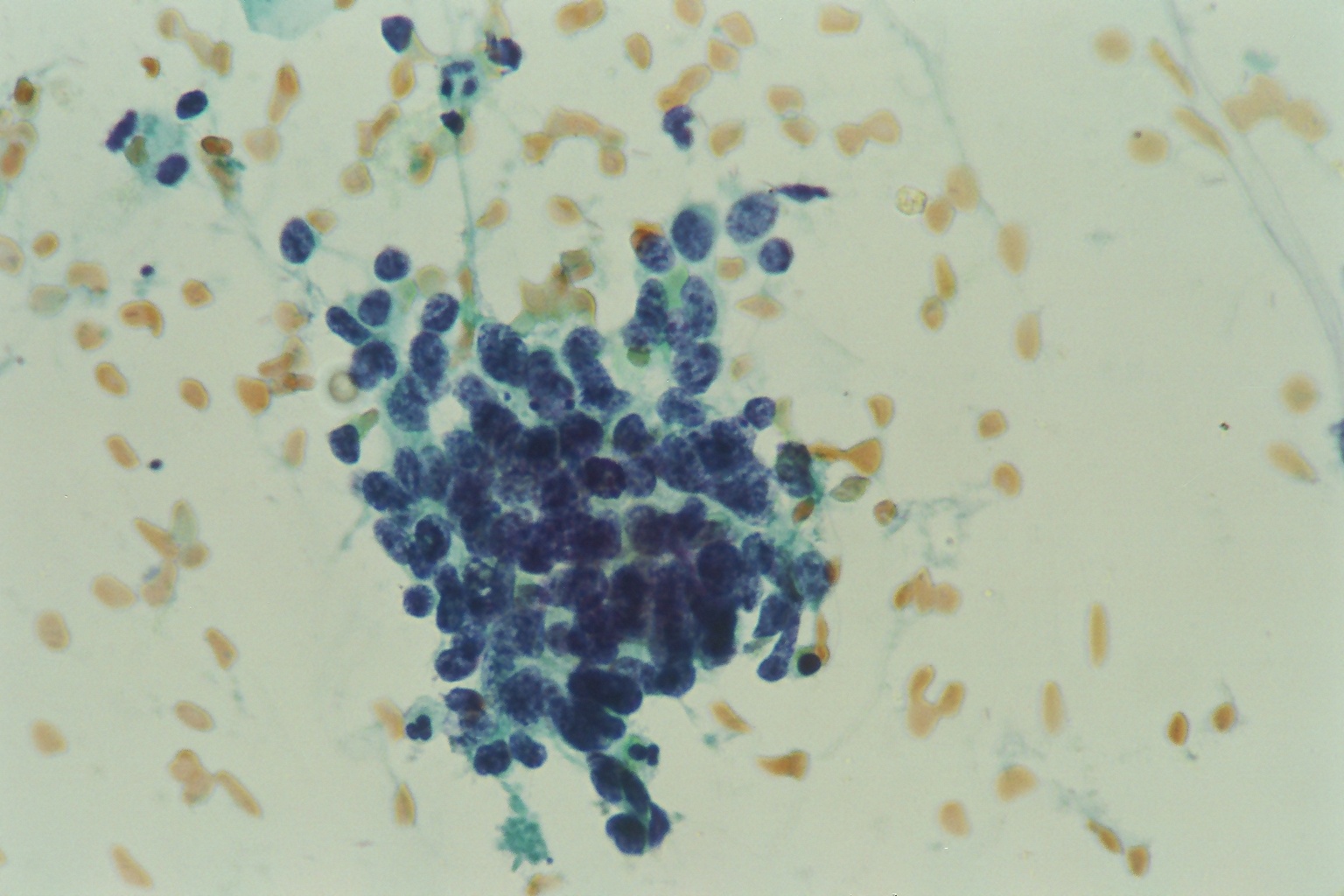 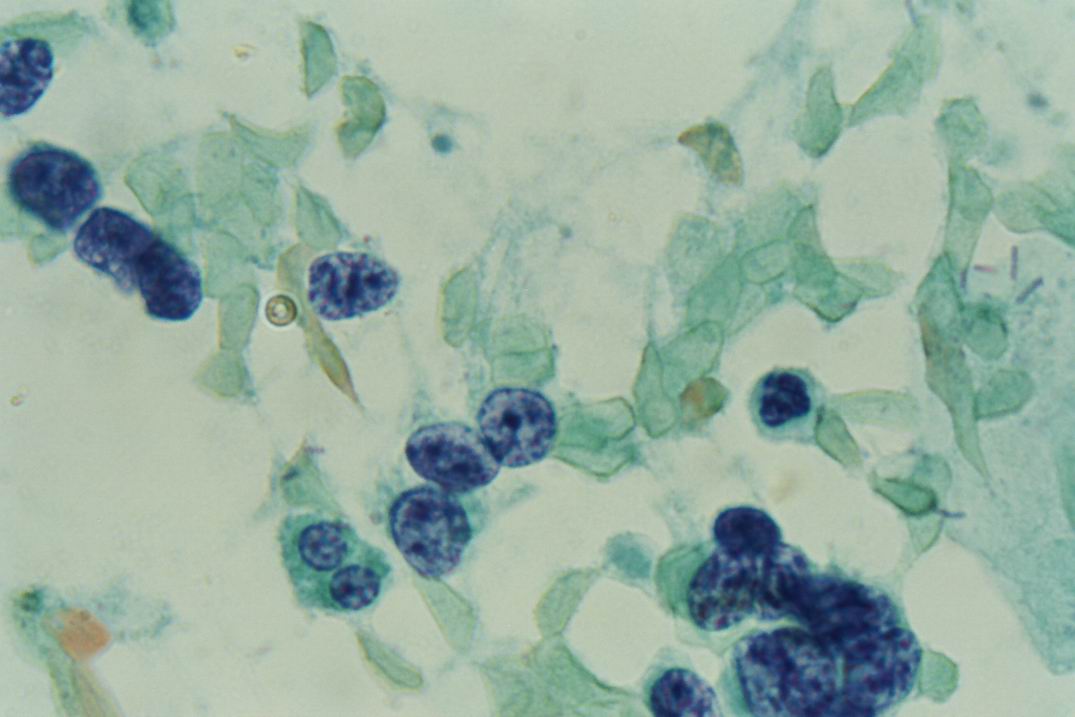 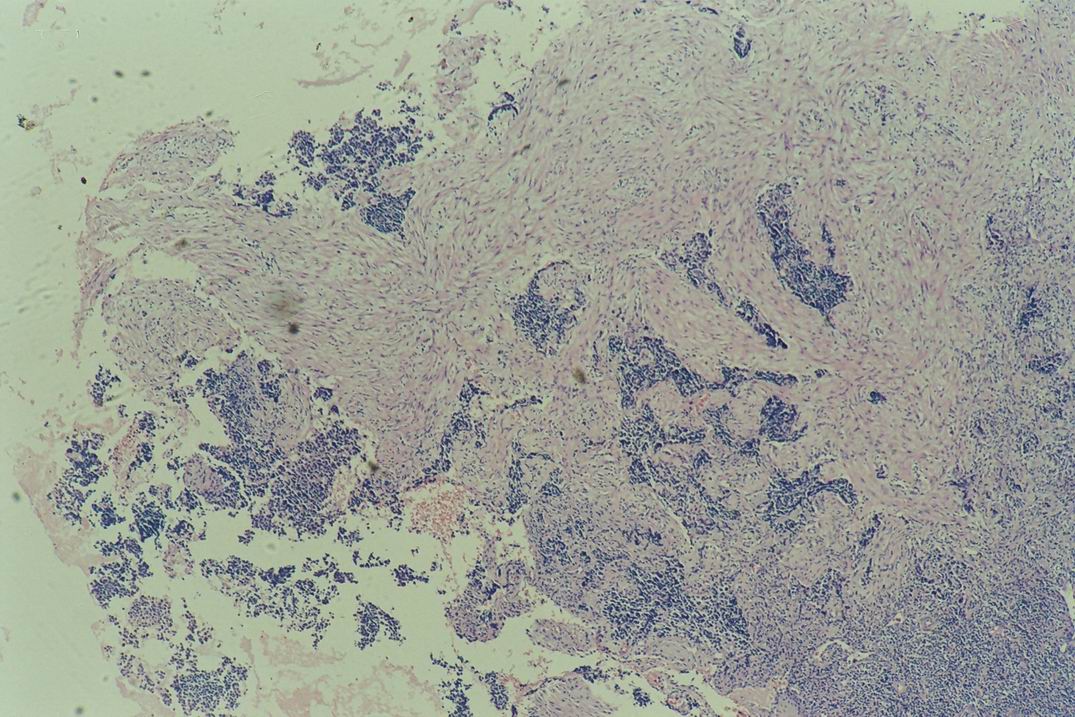